Автоматическая обработка информации
Информатика 10 класс
Учитель Литвиненко Р.И.
МБОУ «Средняя общеобразовательная школа №9» г. Таштагол
Что такое обработка информации?
Исходные данные —
Обработка информации —
информация, которая подвергается
обработке.
преобразование информации из одного вида в другой, которое осуществляется по строгим формальным правилам.
Исполнители
Техническое устройство
Человек
Модель обработки информации
Исполнитель
Исходные данные
Результат
Правила обработки
Виды обработки информации:
1. получение новой информации, новых сведений;
2. изменение формы представления информации;
3. систематизация, структурирование данных;
4. поиск информации
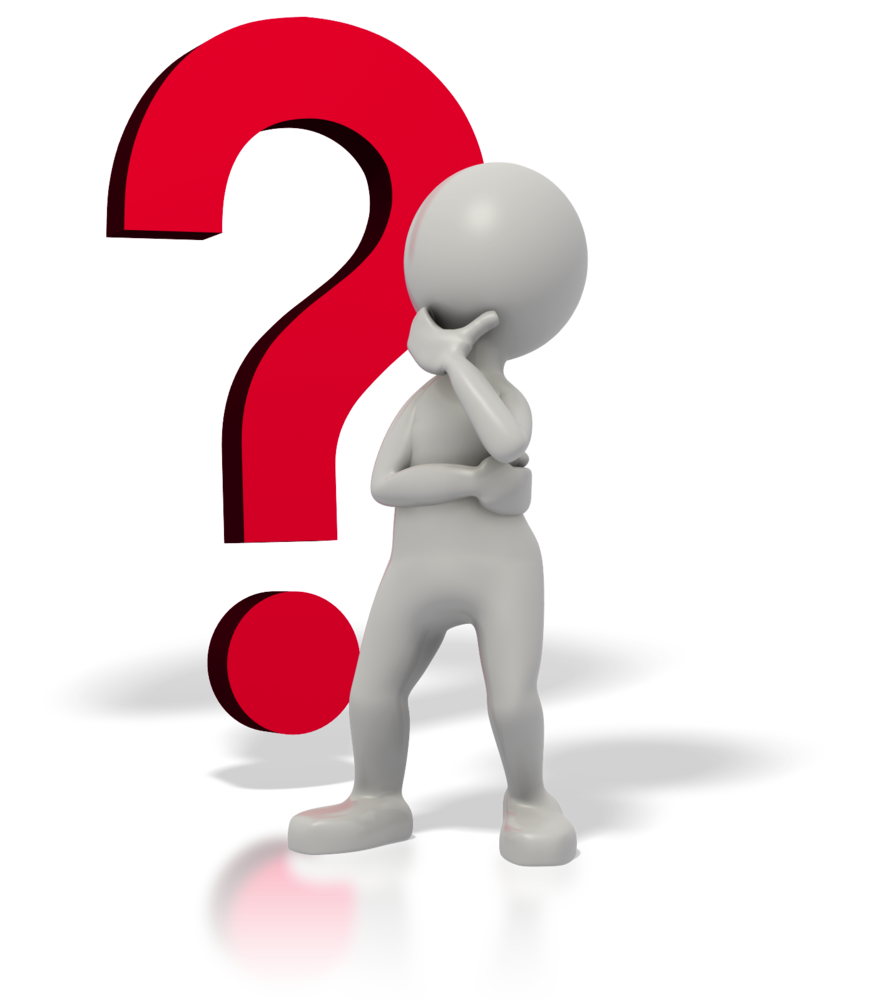 Что такое алгоритм?
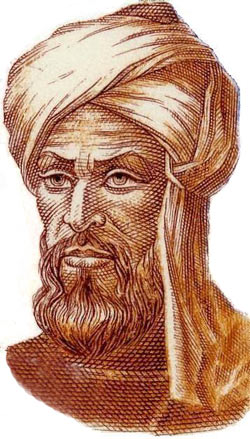 Появление алгоритмов связывают с зарождением математики. 
Более 1000 лет назад (в 825 году) ученый из города Хорезма Абу Аль-Хорезми создал книгу по математике, в которой описал десятичную систему счисления и способы выполнения арифметических действий над многозначными числами. Само слово алгоритм возникло в Европе после перевода на латынь книги этого математика.
Абу Аль-Хорезми,
средневековый персидский 
учёный IX в., математик, 
астроном, географ и историк
Алгоритм – это строго определенная последовательность действий при решении задачи.
Алгоритм содержит несколько шагов. 
Шаг алгоритма – это каждое отдельное действие алгоритма.
А
Л
Г
О
Р
И
Т
М
Ы
Свойства:
Состоит из отдельных команд
дискретность
Последовательность выполнения команд должна быть строго определённой. 
Исполнитель должен точно знать, какую команду надо выполнять следующей - точность;
детерминированность
С помощью одного и того же алгоритма можно решать много однотипных задач
массовость
выполнение конечного числа действий всегда приводит к решению задачи
результативность
Каждое действие в отдельности и алгоритм в целом должны иметь возможность завершения
конечность
Команды должны быть записаны на понятном Исполнителю языке
понятность
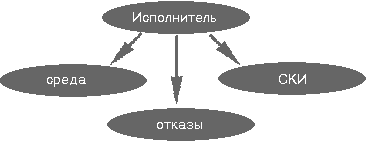 Исполнитель – это объект, умеющий выполнять определенный набор действий. Исполнителем может быть человек, робот, животное, компьютер.
Система команд исполнителя (СКИ) – это все команды, которые исполнитель умеет выполнять.

Среда исполнителя – обстановка, в которой функционирует исполнитель.
Формальное исполнение алгоритма
Выполняя алгоритм, исполнитель действует формально, т.е. может не вникать в смысл того, что он делает и тем не менее получать нужный результат.
Алгоритмические машины
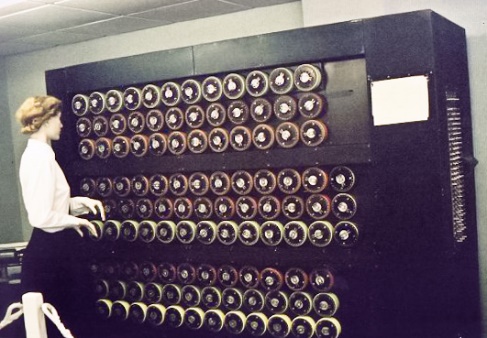 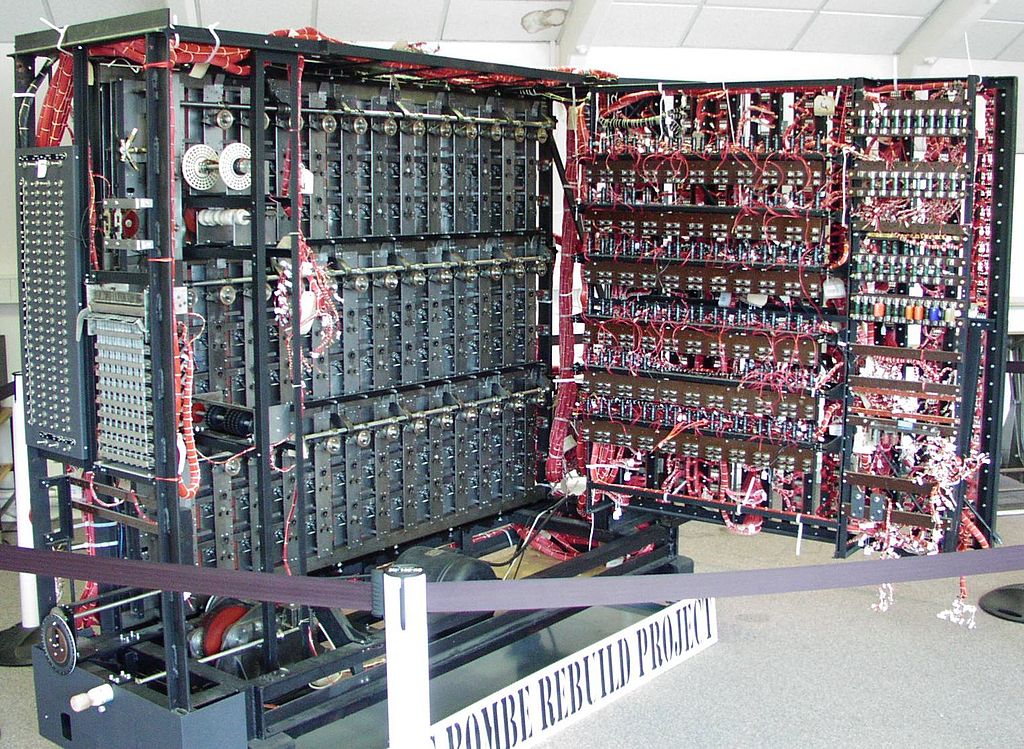 Формальное исполнение позволяет использовать технические устройства для выполнения алгоритмов
Машина Э. Поста
Алгоритмические машины Тьюринга и Поста являются универсальными исполнителями алгоритмов обработки символьных последовательностей (машина Поста – из двоичного алфавита)
 
Алгоритм, по которому работает машина  называют программой.
Эмиль Пост
(1897 – 1954)
США
Модель машины Поста
Имеется бесконечная информационная лента, разделенная на позиции – к л е т к и. 
В каждой клетке может либо стоять метка (знак), либо отсутствовать (пусто). Вдоль ленты движется каретка - считывающее устройство.
Назначение машины Поста – производить преобразования на информационной ленте.
Система команд машины Поста:
Запись всякой команды начинается с ее порядкового номера в программе – n. Затем следует код операции и после него – номер следующей выполняемой команды программы – m.
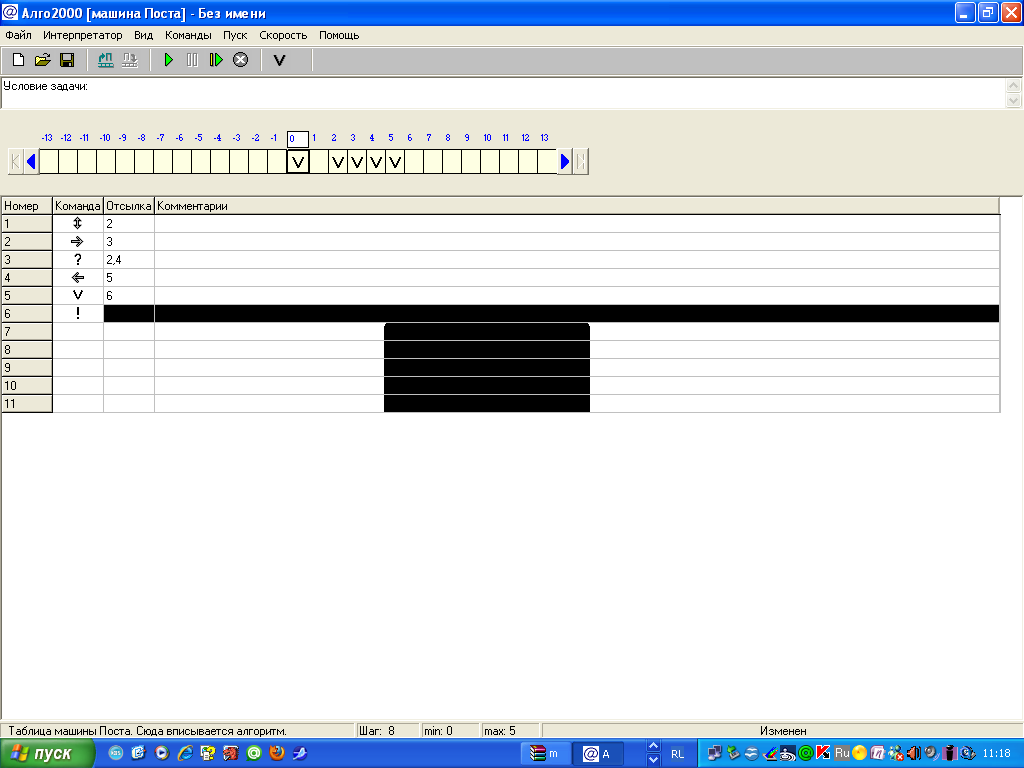 Какое состояние установится на ленте после выполнения следующей программы?
Результат выполнения программы
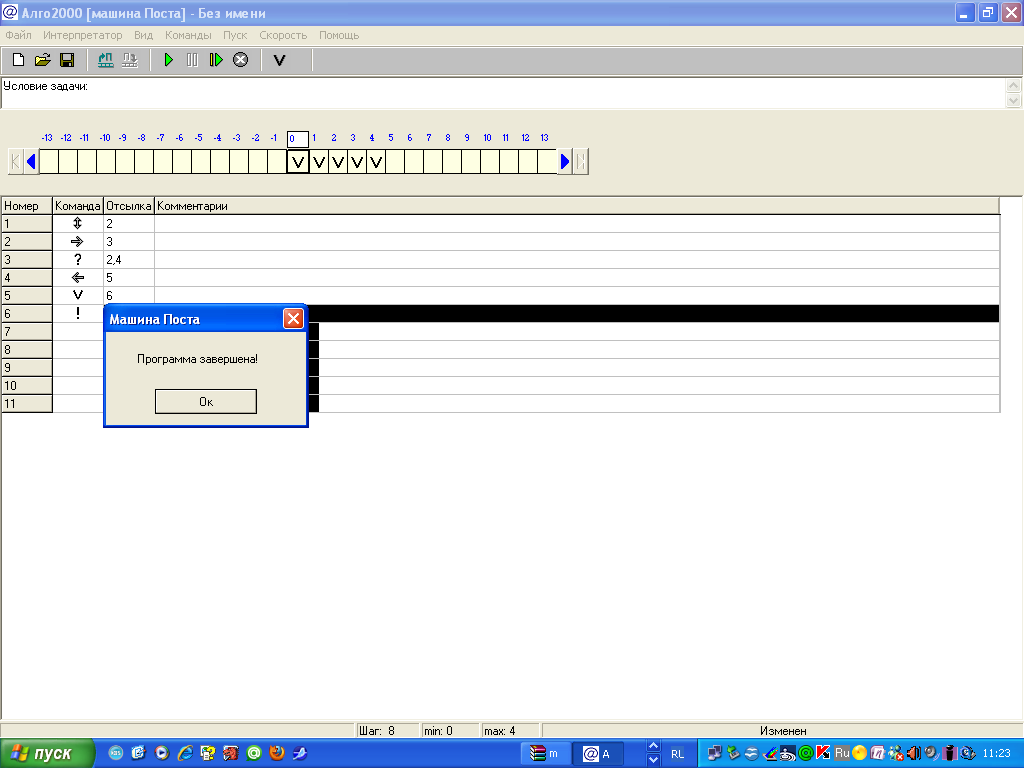 Условие задачи: На информационной ленте на некотором расстоянии справа от каретки,  стоящей под пустой клеткой, находится непрерывный массив меток. Требуется присоединить  к правому концу массива одну метку